Story-boardprojet G
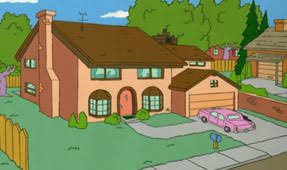 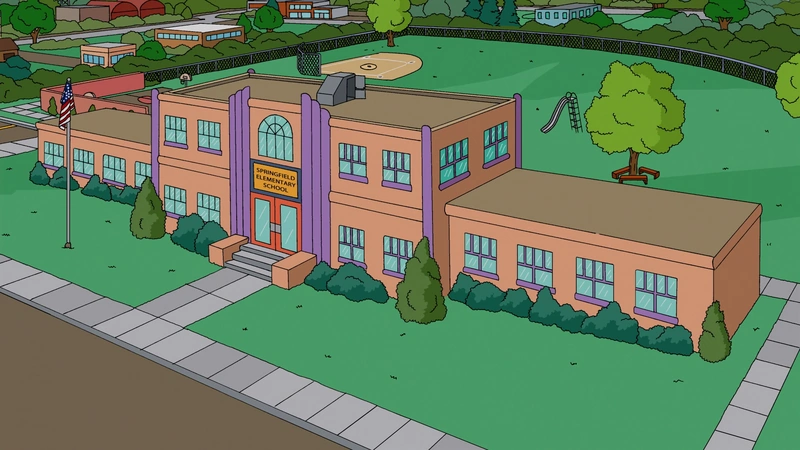 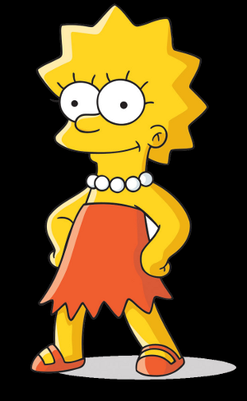 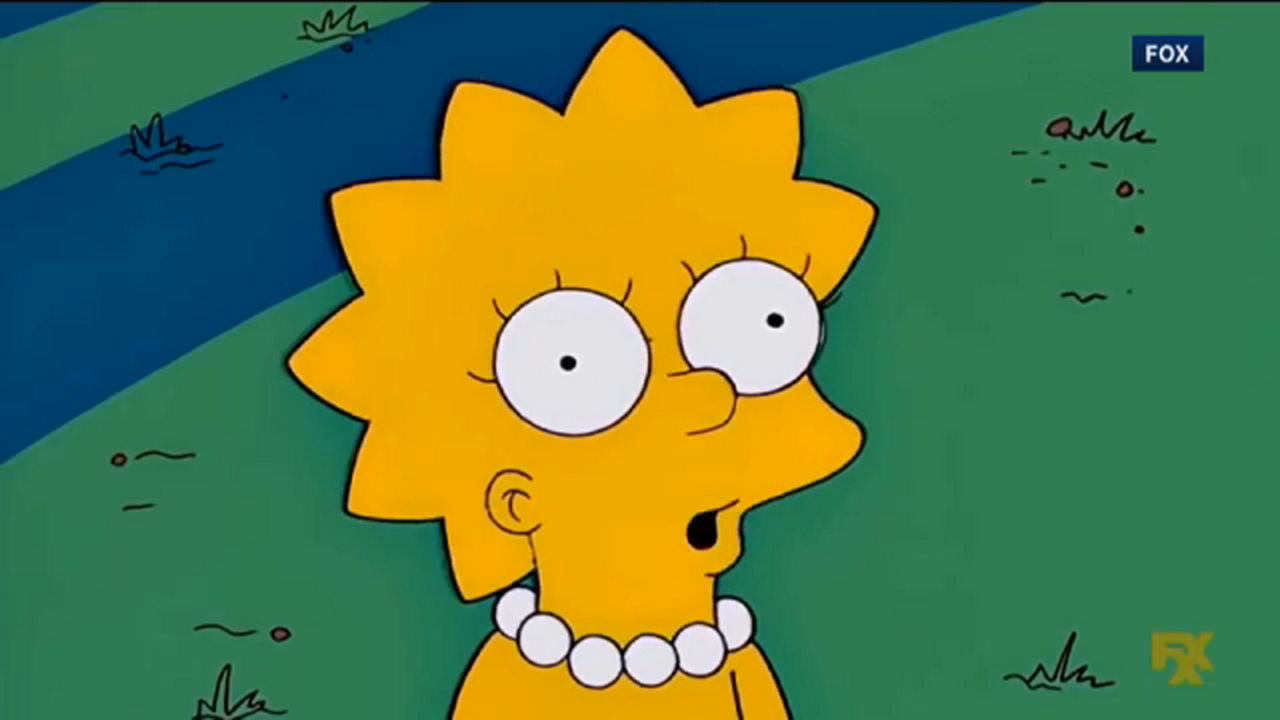 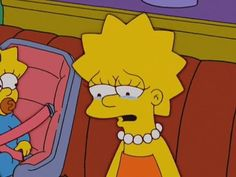 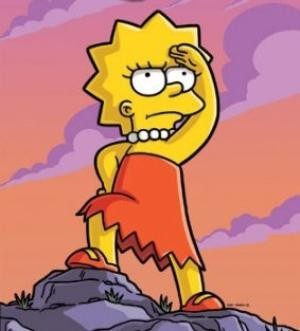 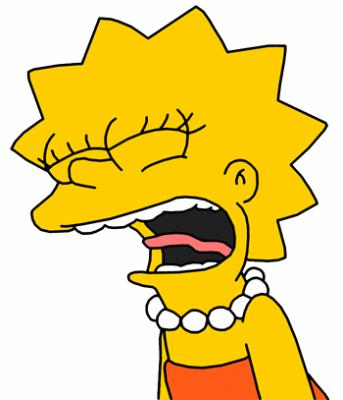 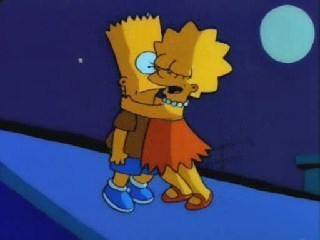 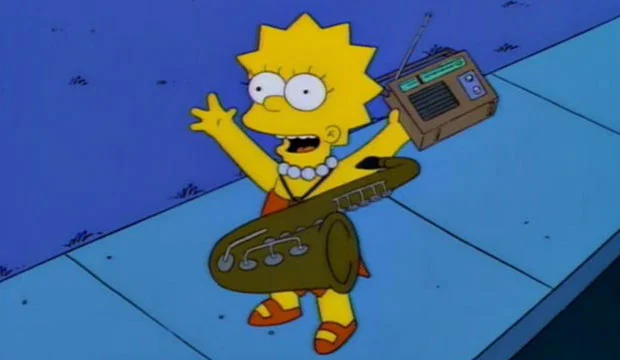 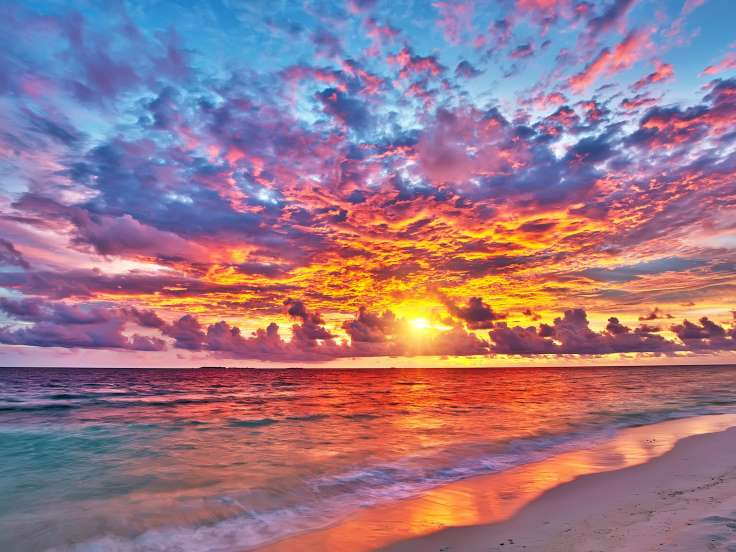 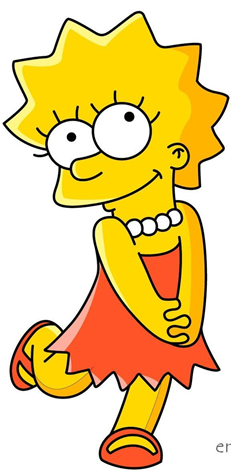